Susan Boyle
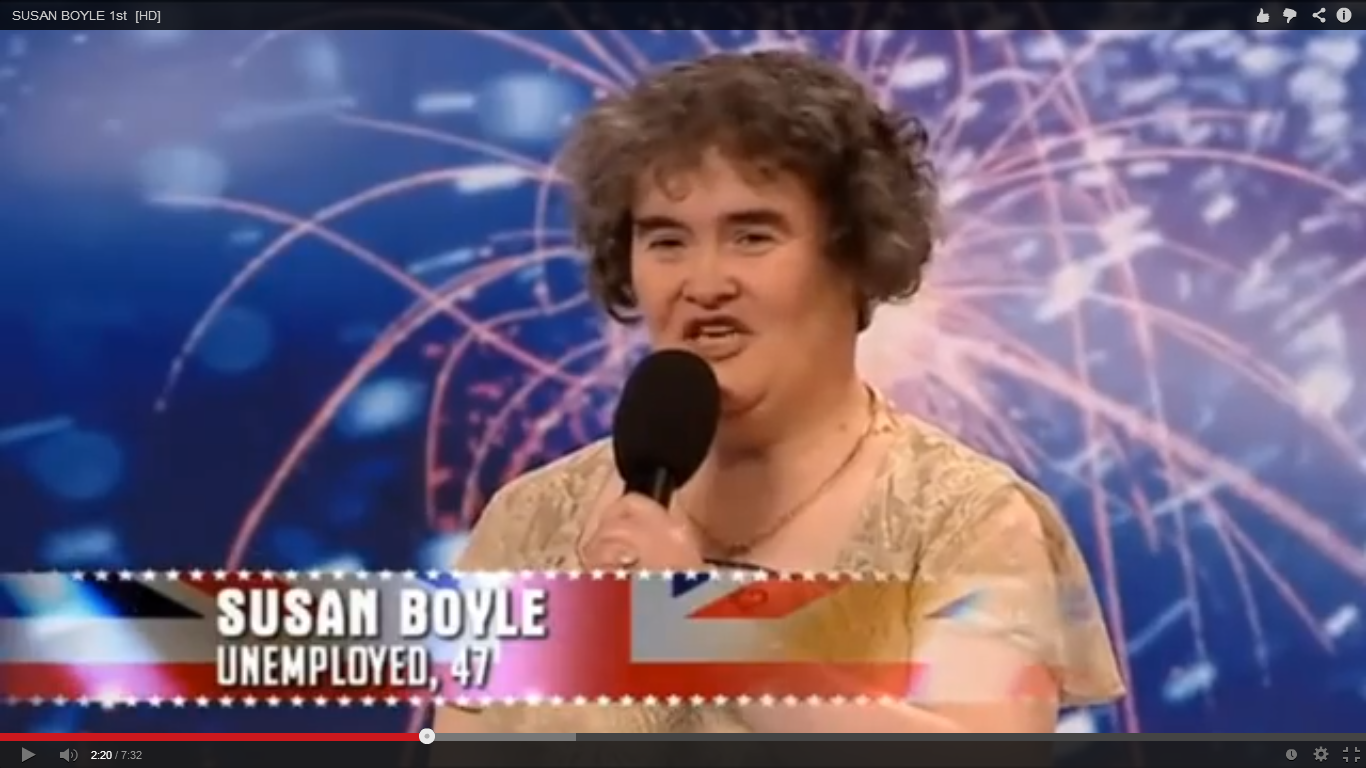 http://youtu.be/8OcQ9A-5noM
daar staan jy inskrywing 43212
voor die pilatusse van Britain’s got talent
aangeja soos ‘n skaap
misrabel vaal in die lig verguis
die monobrou en die kapsel raam
jou vertelsel van ‘n klein Nasaret
Simon spot, skares jou uit:
jy is die grap van die jaar
 
met die eerste woorde van I dreamed a dream
het jy vanuit vernederende vooroordeel
hulle en miljoene ander op YouTube
in ongeloof laat aanskou
hoe jy jare se troeteltalent
aan die hele wêreld skenk
There you stand entrant 43212                     before the pilates of Britain’s Got Talent                                            herded like a sheep                        miserably plain, vilified in the light                the monobrow and the hairstyle frame           your anecdote of a small Nazareth                Simon mocks, crowds jeer you:                                 you are the joke of the year

With the first words of I Dreamed a Dream                                              you took them                                         and millions of others on YouTube                 from humiliating prejudice                         to disbelieving witness                                as you offered                                               years of carefully nurtured talent                to the whole world
daar staan jy inskrywing 43212
43212 – daar is tienduisende mense wat kompeteer – min kans om te wen

Sy is nou nog steeds net ‘n nommer – later sou die hele wêreld haar naam ken
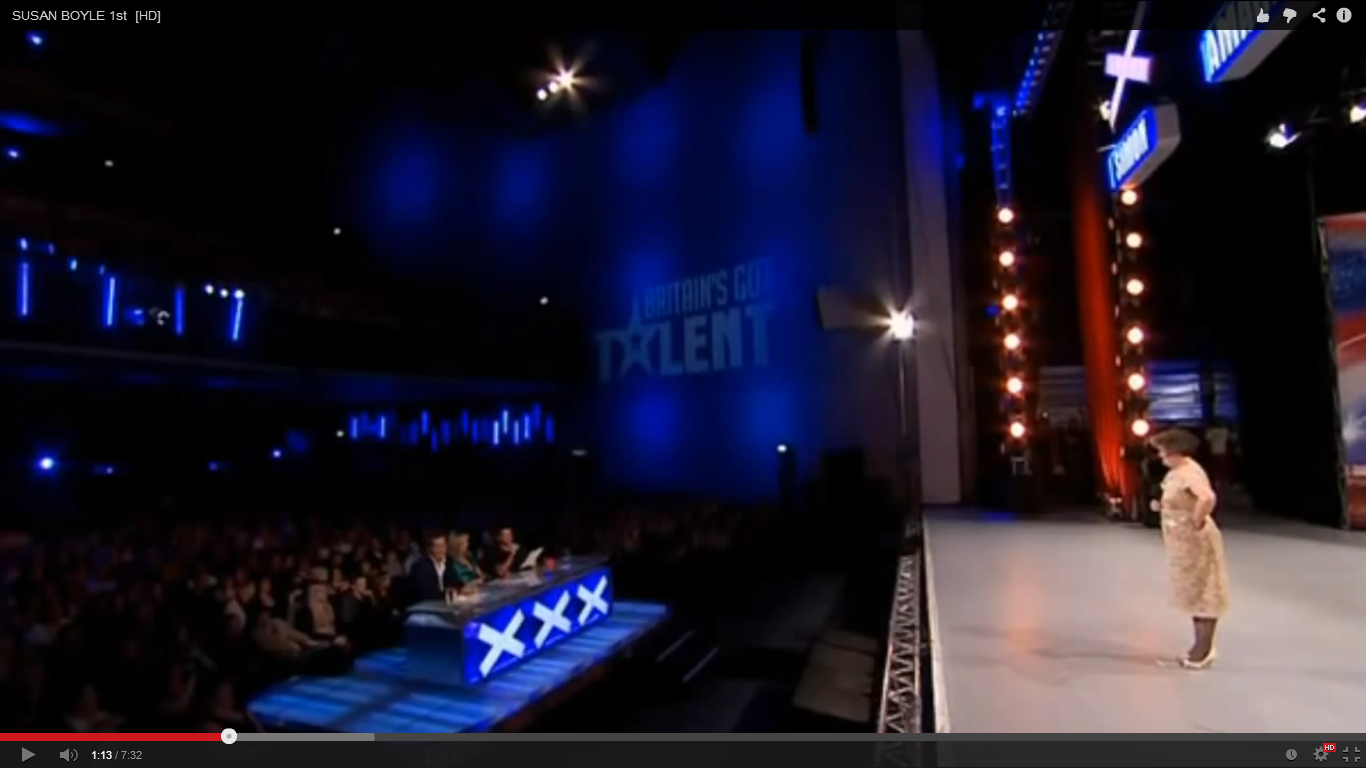 voor die pilatusse van Britain’s Got Talent
Die kompetisie se beoordelaars word vergelyk met Pontius Pilatus wat genadeloos besluit het oor Jesus se lot

So besluit hulle oor haar lot – begin van die ooreenkomste tussen haar en Jesus
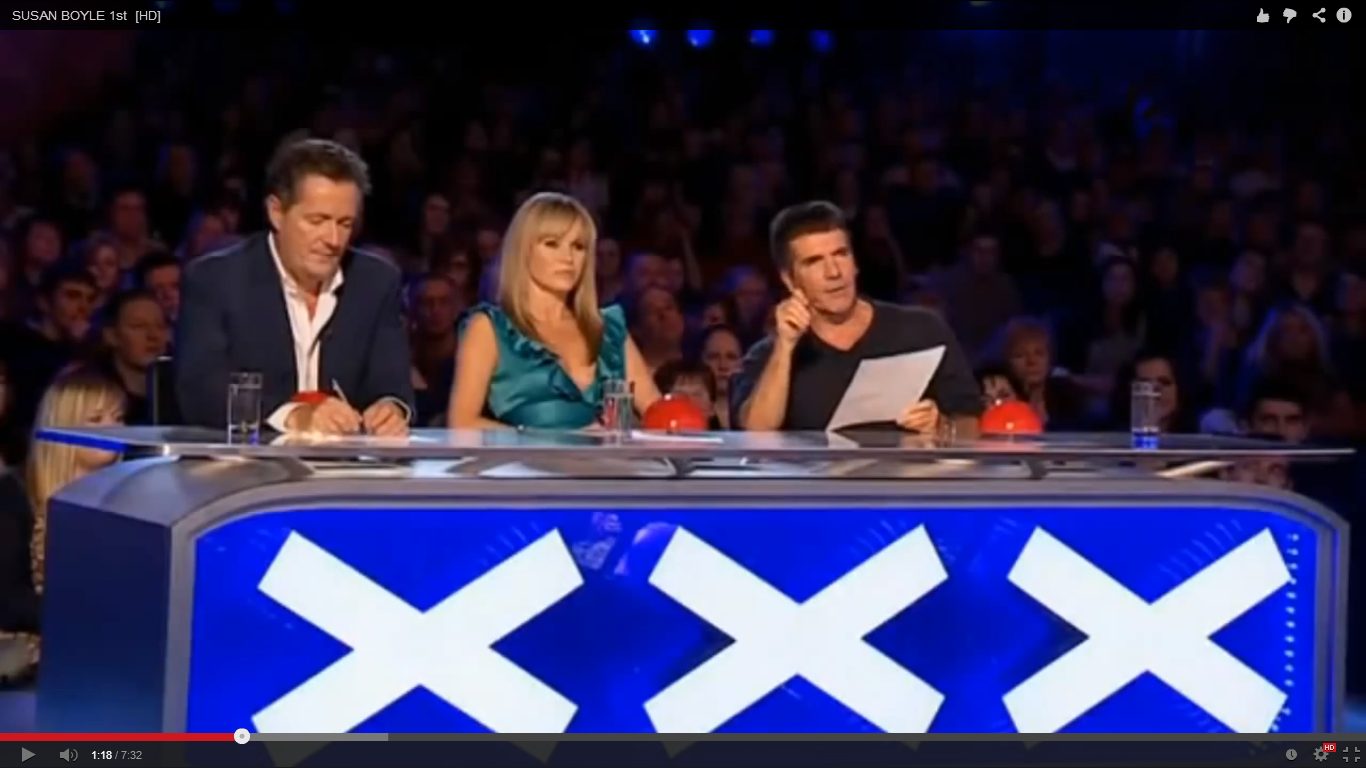 Piers Morgan, Amanda Holden, Simon Cowell
aangeja soos ‘n skaapmiserabel vaal in die lig verguis
Vergelyking – ‘soos ‘n skaap’: verwilderd, ongemaklik en ontuis op die verhoog, maar ook stadig van begrip. Vergelyk met ‘n dier – haar menswees afgekraak. Jesus = lammertjie

‘Miserabel’ – dis hoe sy moes voel a.g.v. die gespottery (‘verguis’). Skakel met die liedjie wat sy uit Les Miserables gaan sing. Jesus is ook verneder en gespot

Vaal – sy is onindrukwekkend, eintlik lelik, middeljarig en potsierlik

Lig – die kollig wat op haar skyn – genadeloos vir almal om te aanskou
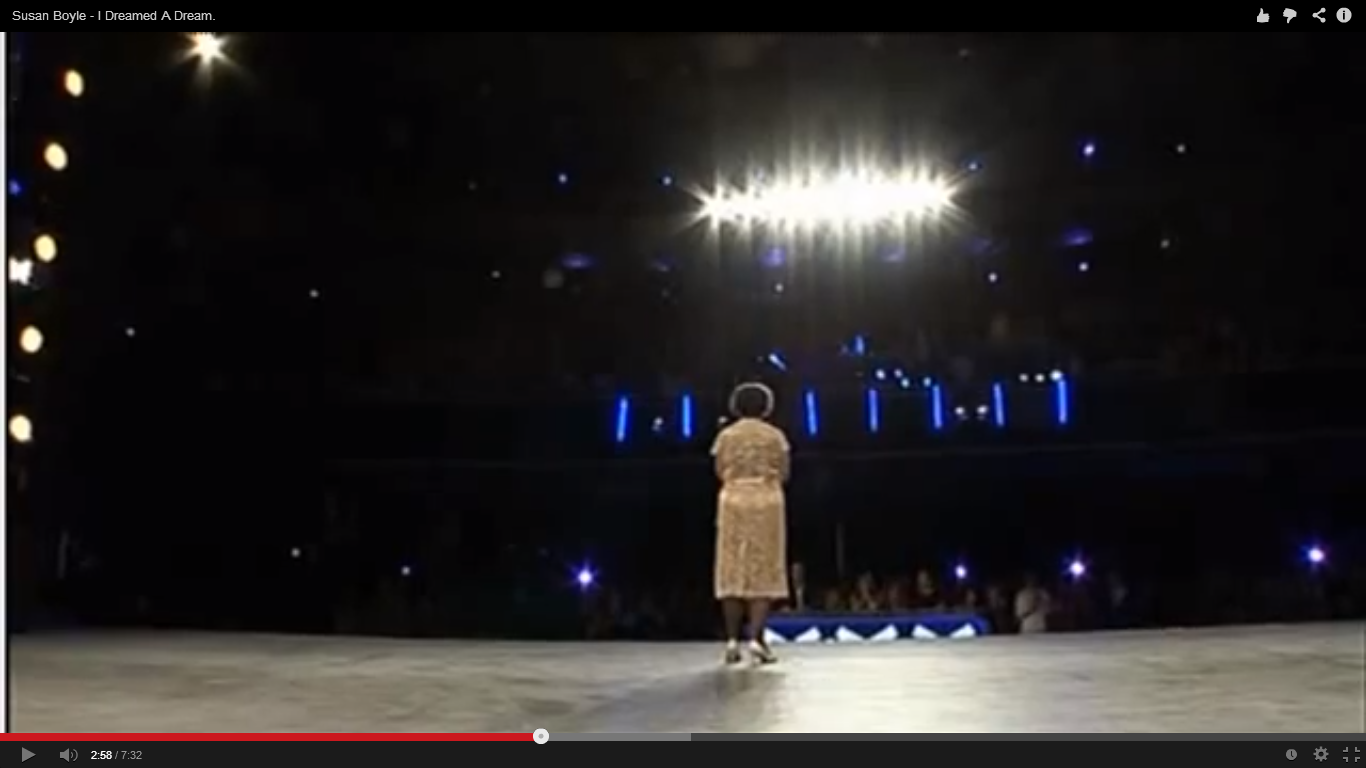 die monobrou en die kapsel raamjou vertelsel van ‘n klein Nasaret
Fokus op haar voorkoms: die ongetemde wenkbroue en slordige, onmodieuse  haarstyl

Sy lyk koddig, eienaardig, die teenoorgestelde van ‘n superster. Die Jode het ‘n magtige kryger-koning verwag om hulle te verlos, nie iemand wat liefde verkondig nie

Sy het onder druk die woord ‘village’ vergeet, wat haar dom laat lyk het

Nasaret: Jesus se geboorteplek – ook nederig.
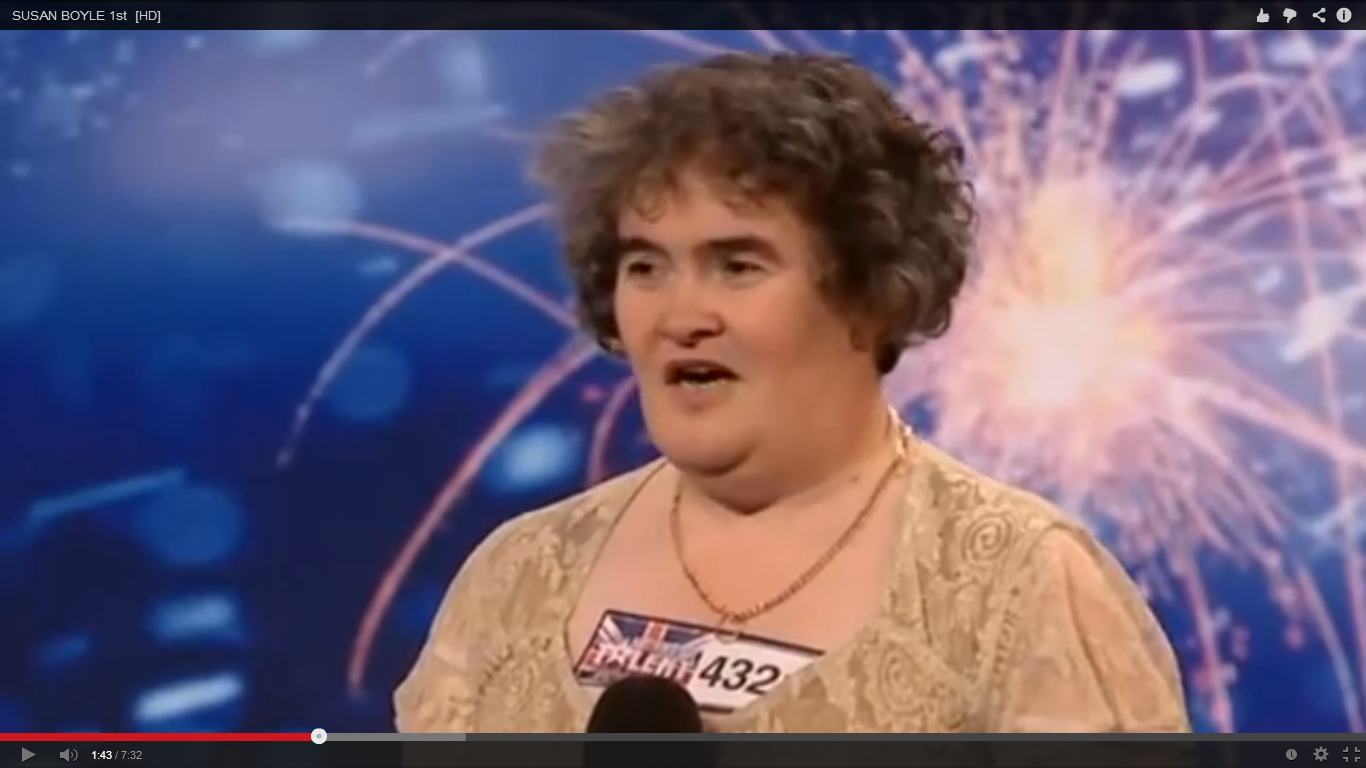 Simon spot, skares jou uit:jy is die grap van die jaar
Simon het ‘n gek van haar gemaak, wat die gehoor se veragting en sinisme aangehits het

Niemand het haar ernstig opgeneem nie – bevooroordeeld teen haar
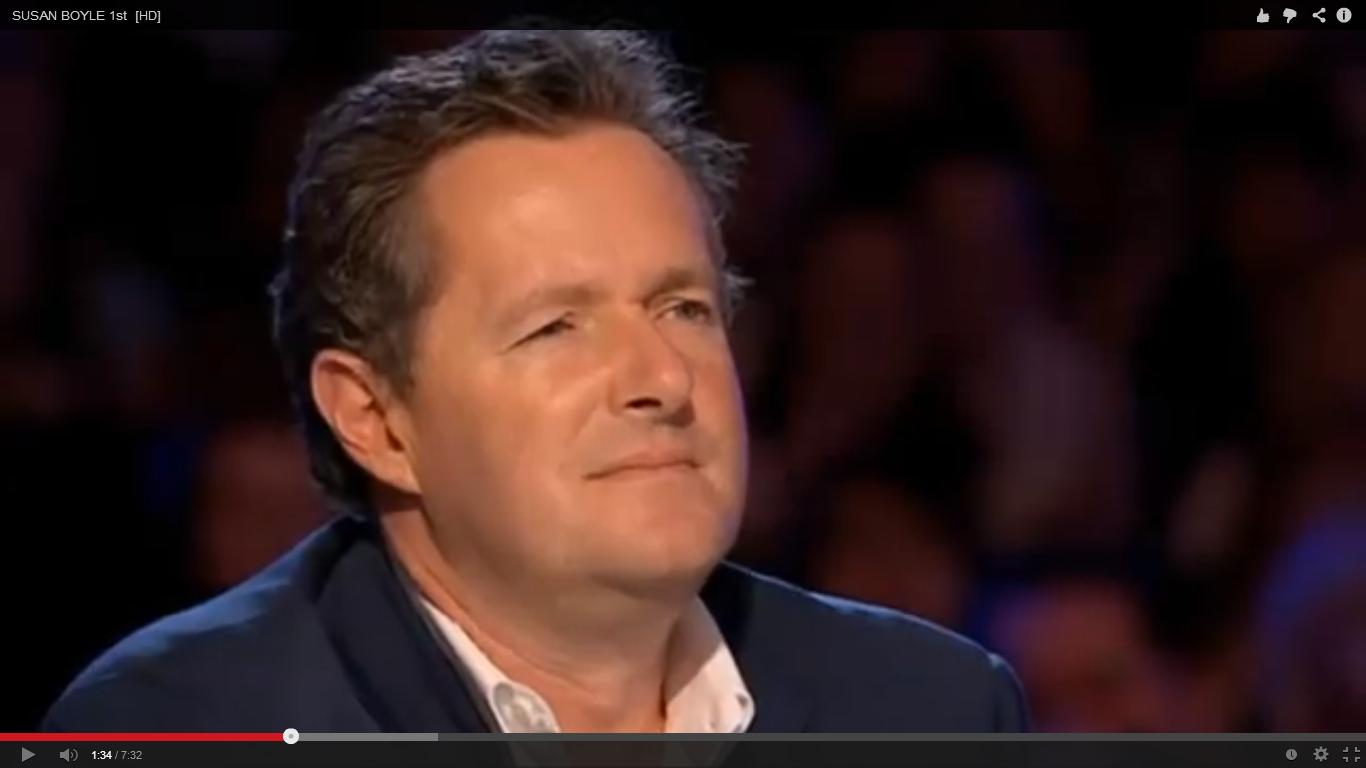 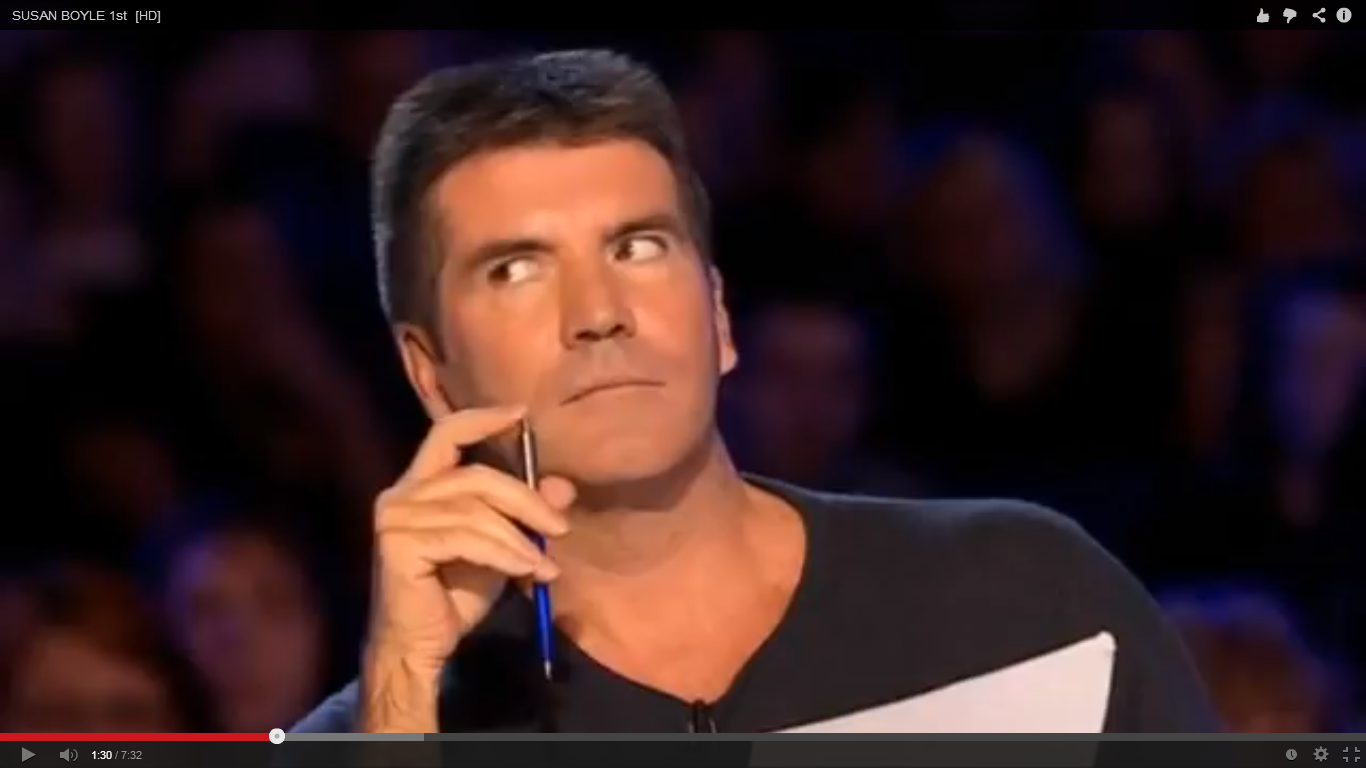 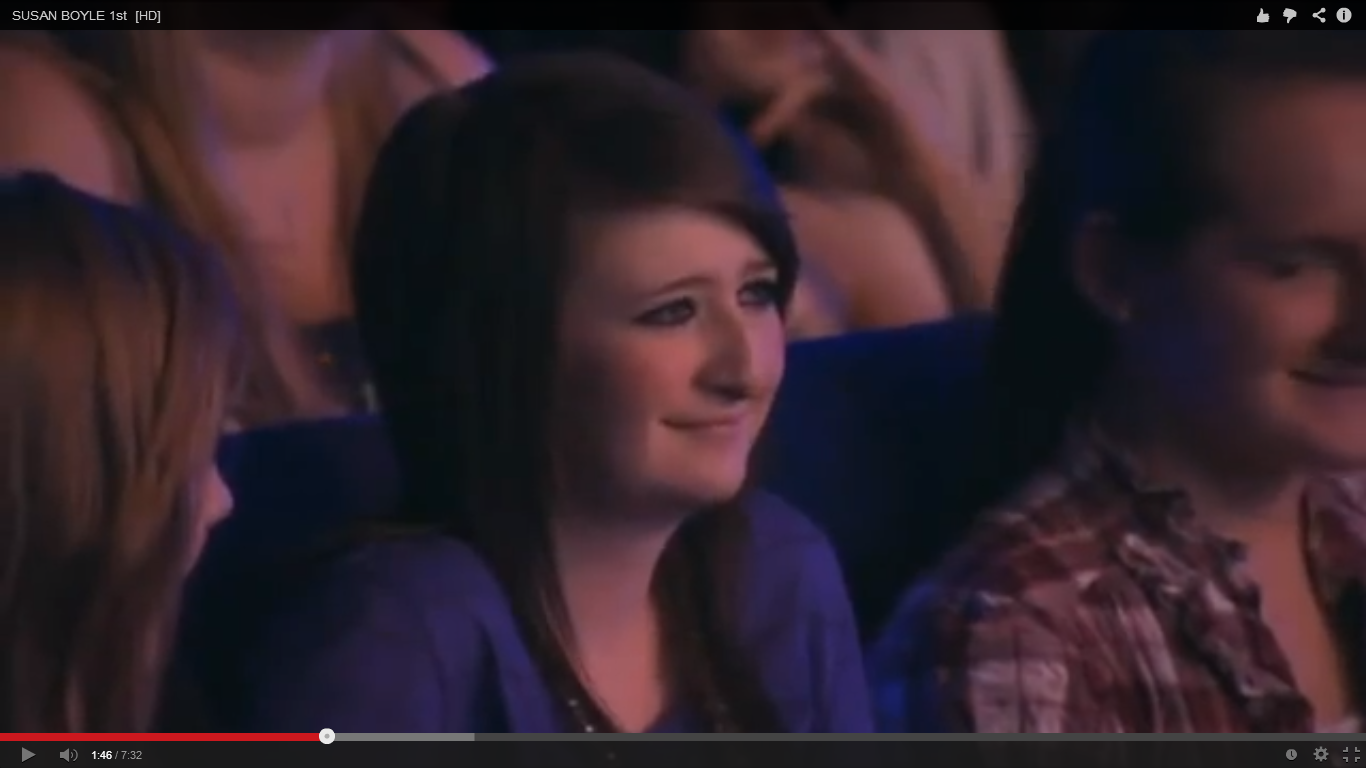 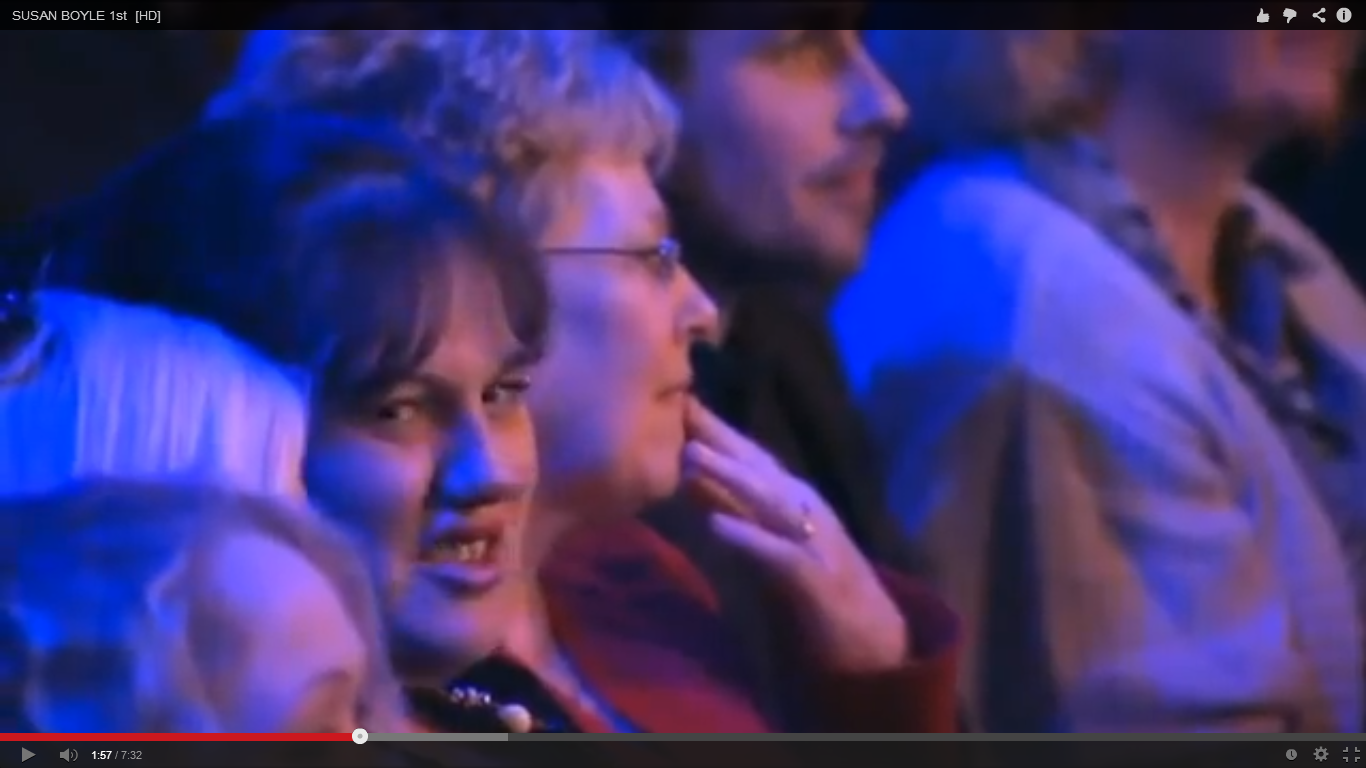 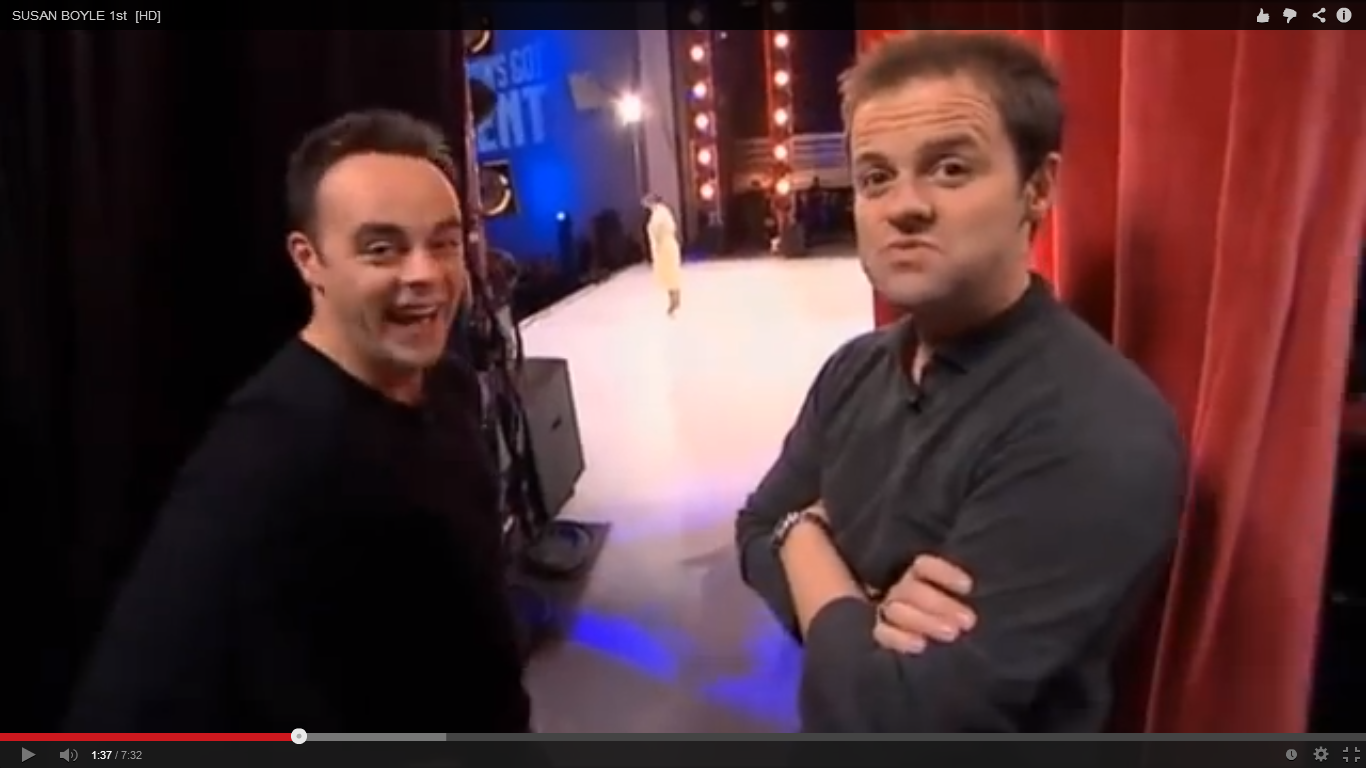 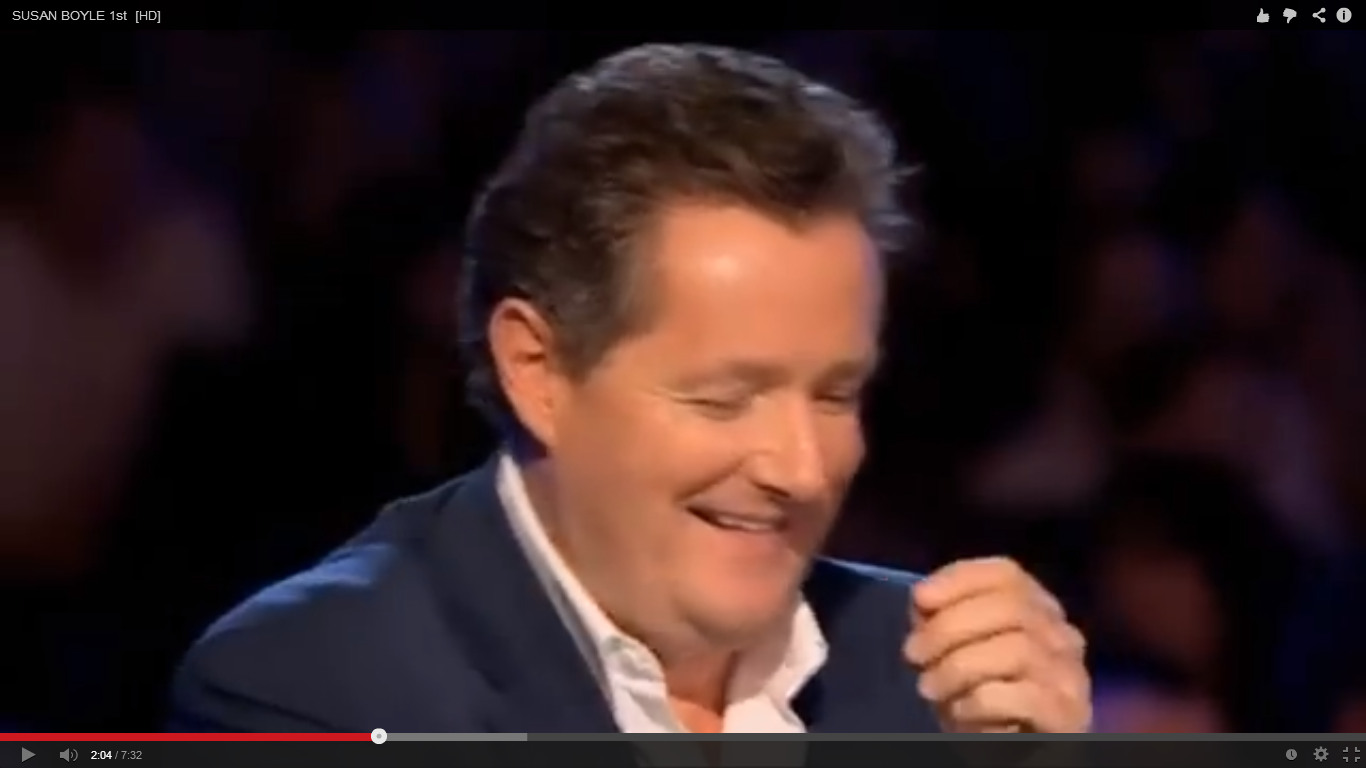 met die eerste woorde van I dreamed a dreamhet jy vanuit vernederende vooroordeelhulle en miljoene ander op YouTubein ongeloof laat aanskou
Skielik verdwyn die vooroordeel van die gehoor – wending in die gedig

Dit was altyd haar droom om voor ‘n groot gehoor te sing

Haar vernedering verander skielik in ‘n triomfantelike opvoering

Almal is in vervoering oor haar sangtalent – hulle kan nie glo oor watter sangtalent sy beskik nie

Miljoene mense is in die weke daarna ewe verbaas deur haar optrede en verstommende talent

Hulle staar in ongeloof en verbasing na haar
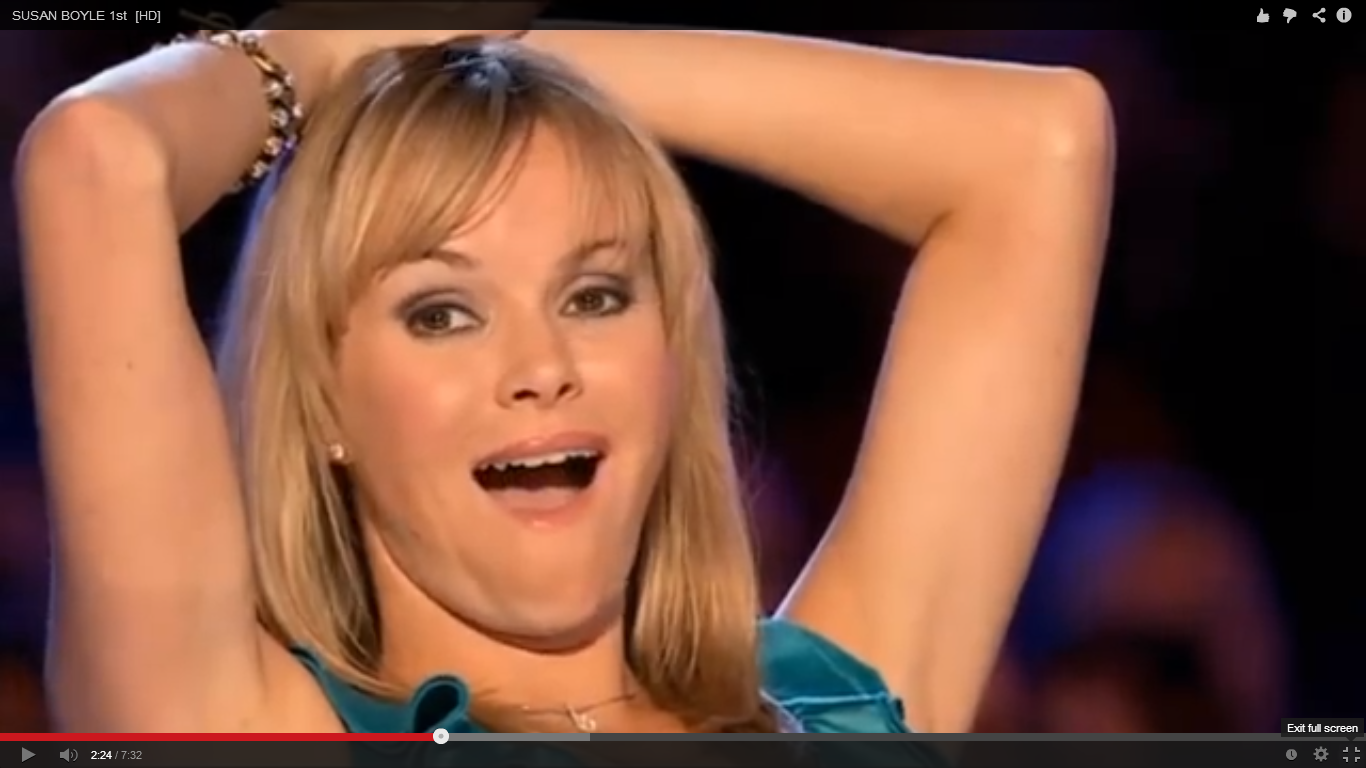 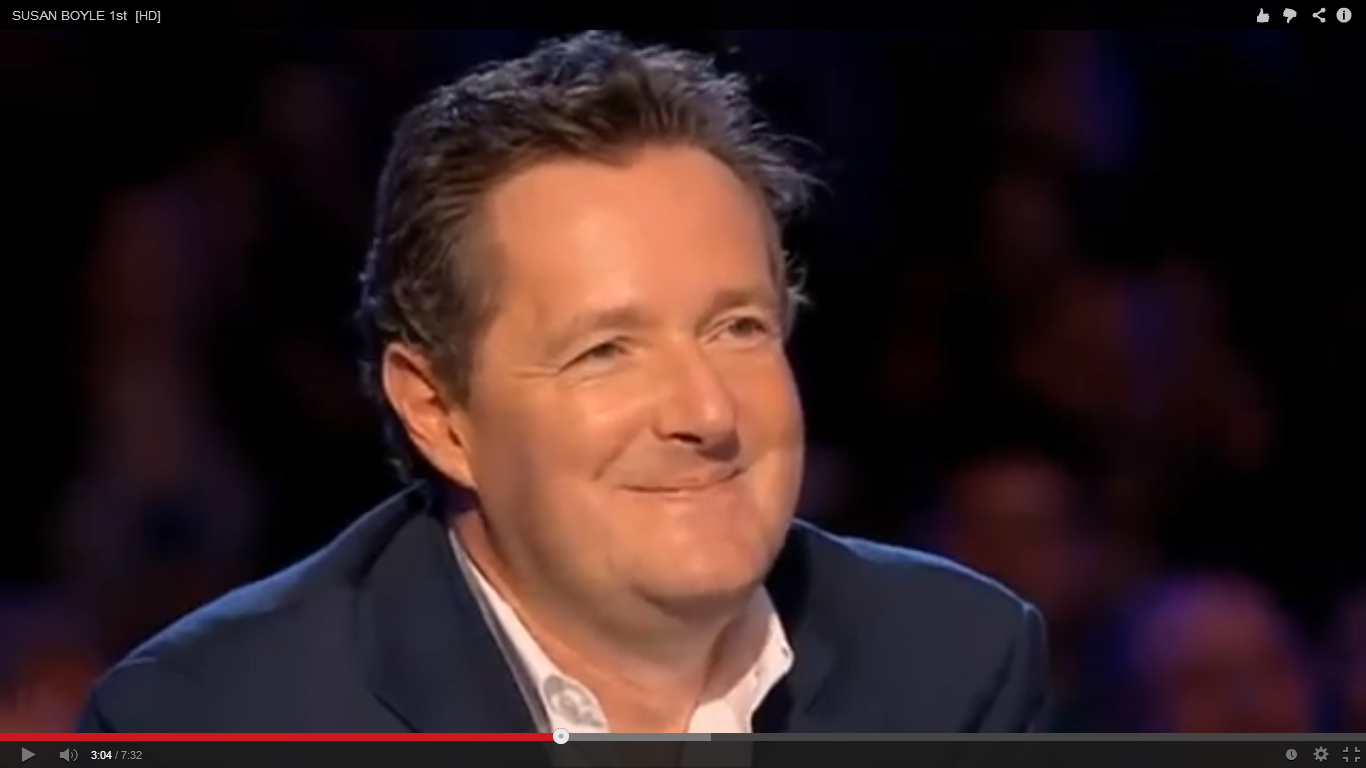 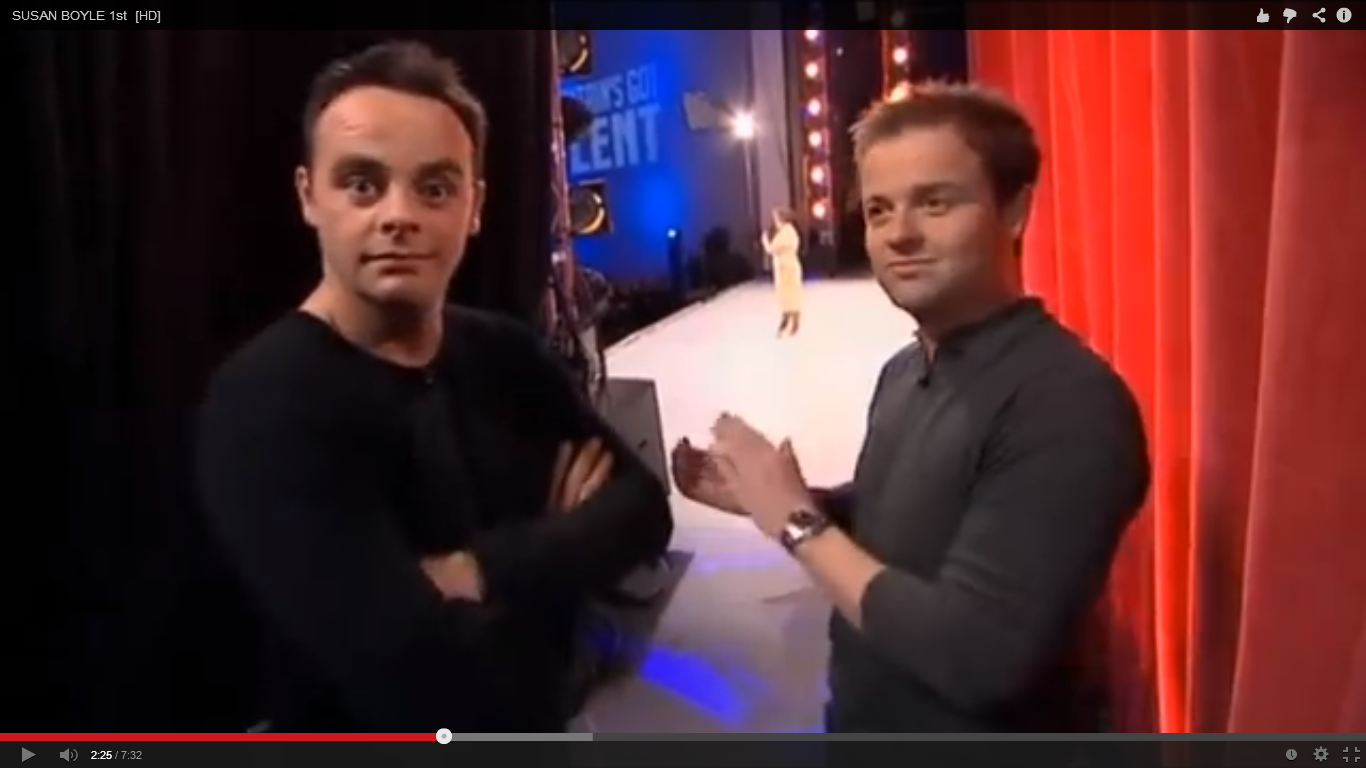 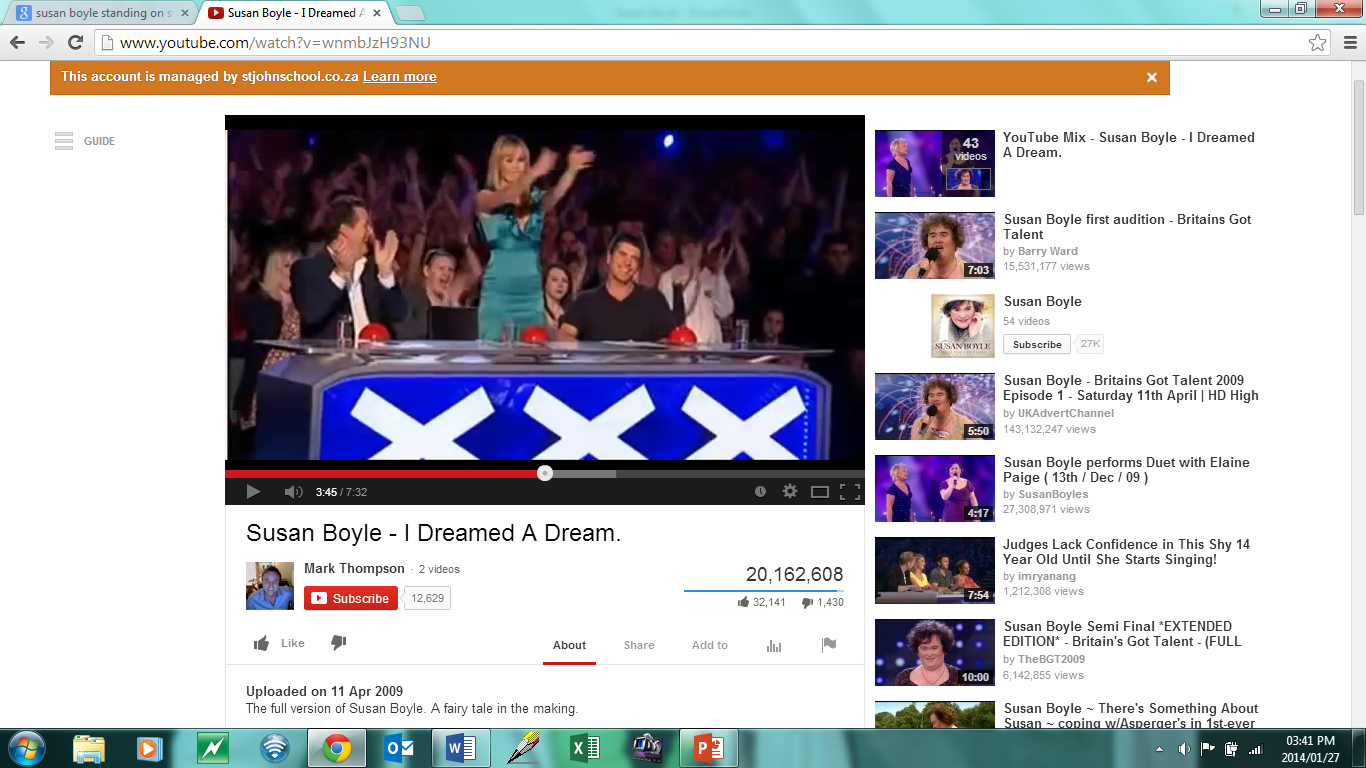 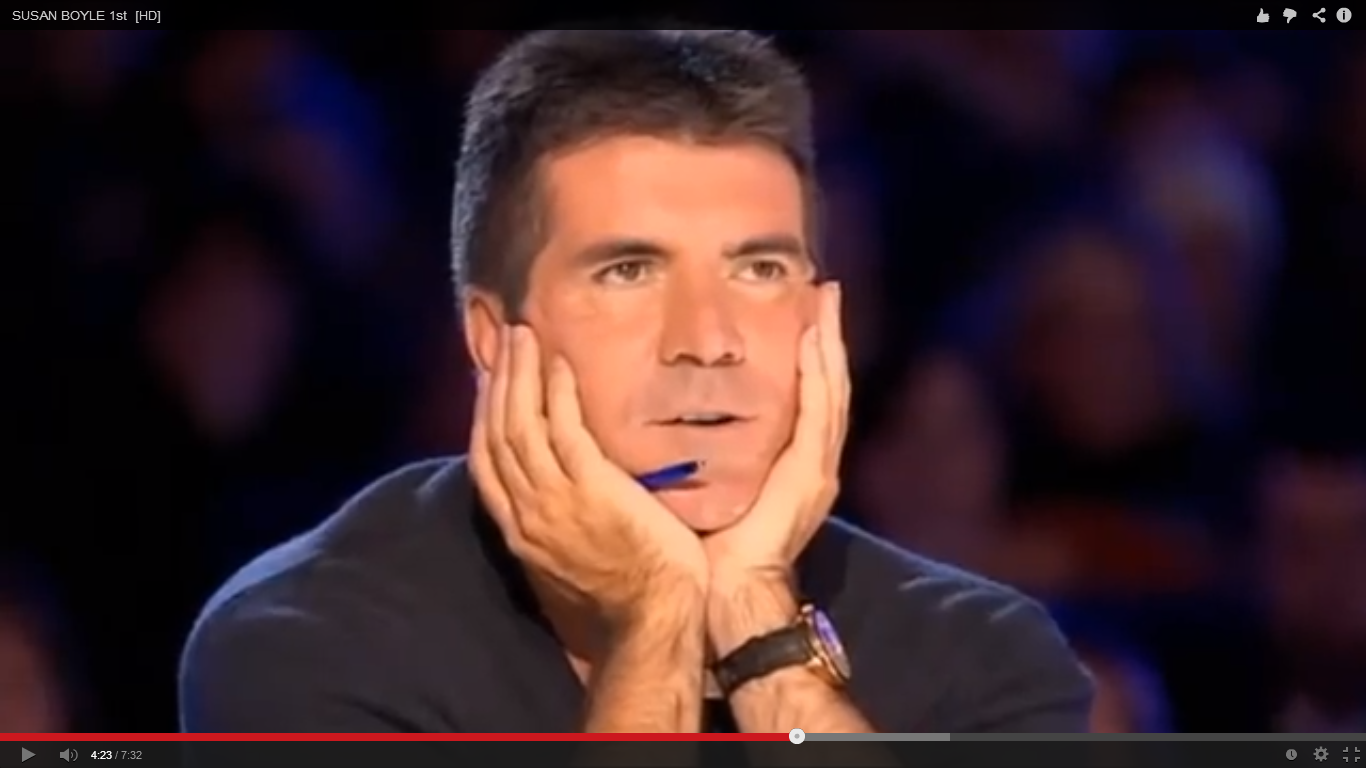 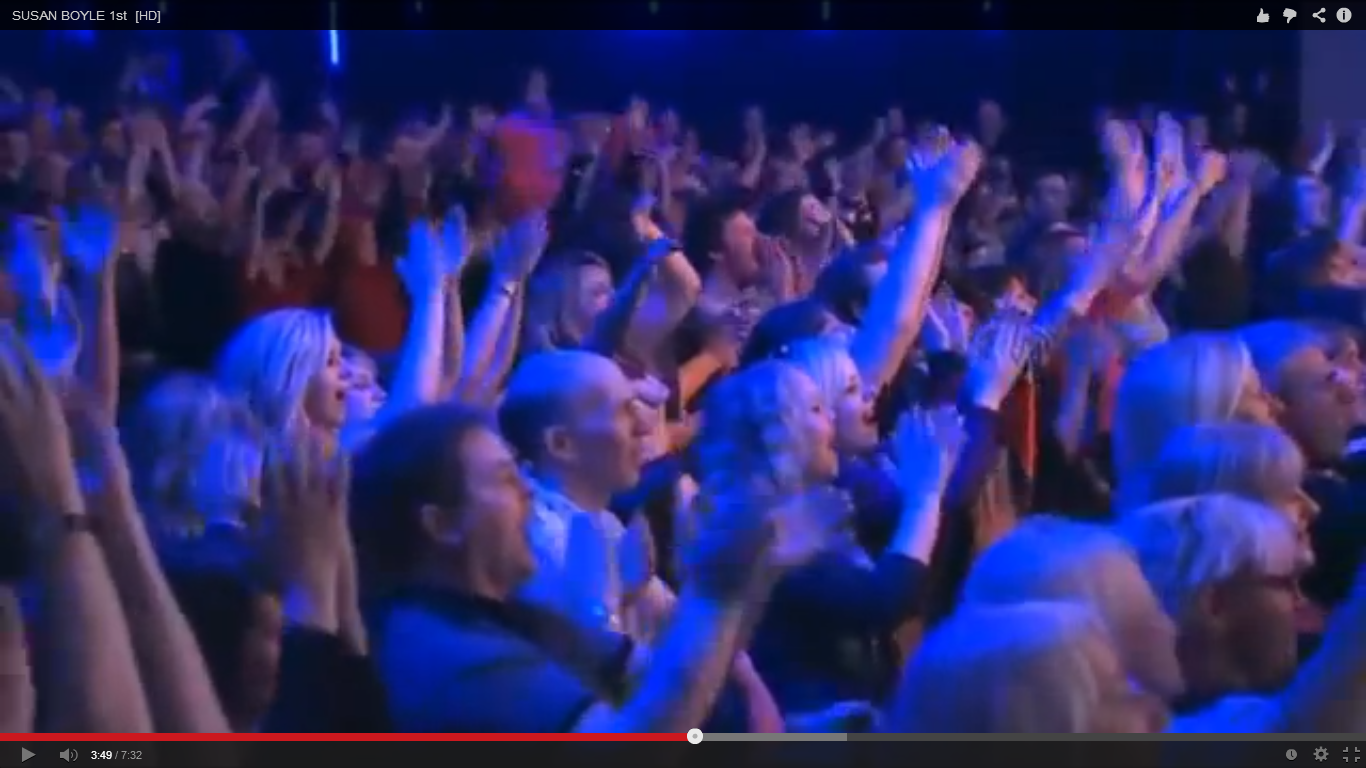 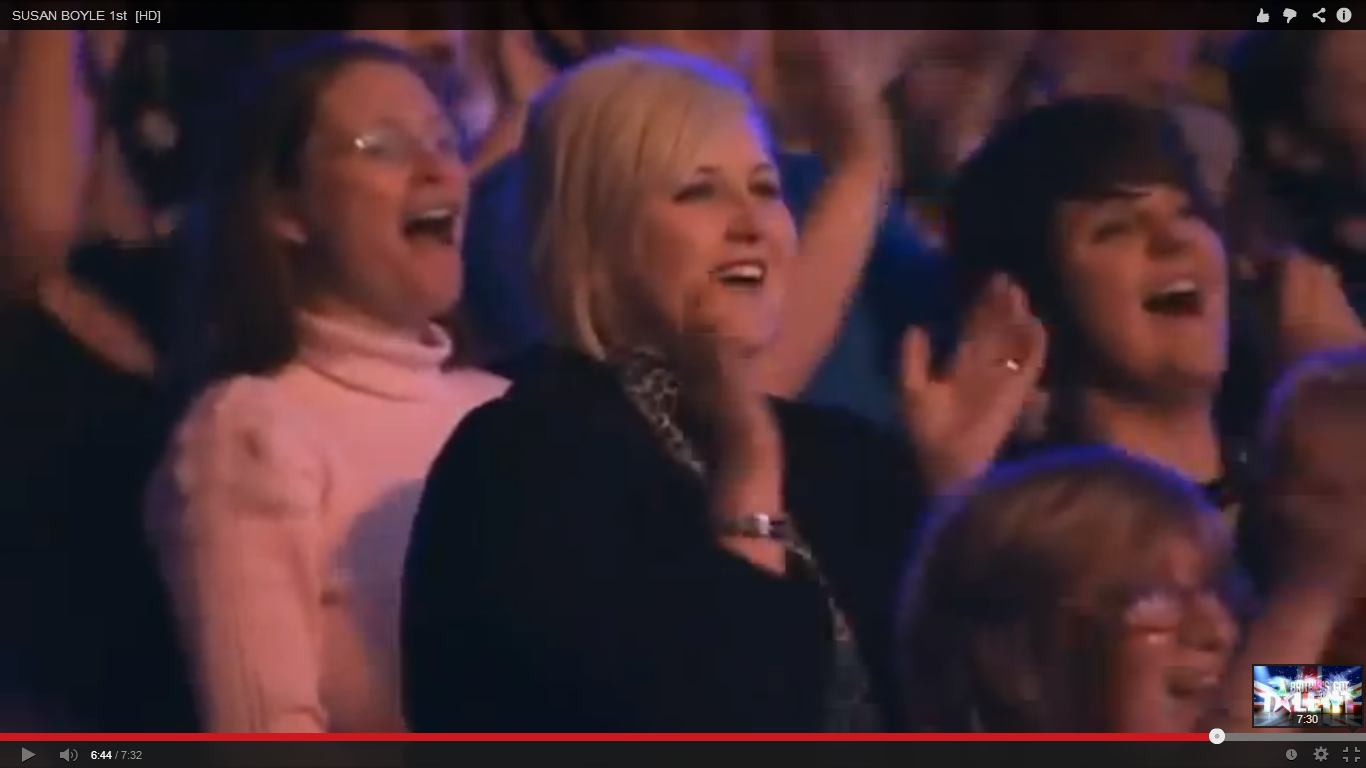 hoe jy jare se troeteltalentaan die hele wêreld skenk
Sy het haar ongelooflike talent vertroetel en eers op 47-jarige ouderdom dit aan die wêreld ontbloot 

Dis haar geskenk aan ‘n wêreld van vooroordeel en sinisme en hierdeur bring sy ook hoop en erkenning aan ander miskendes
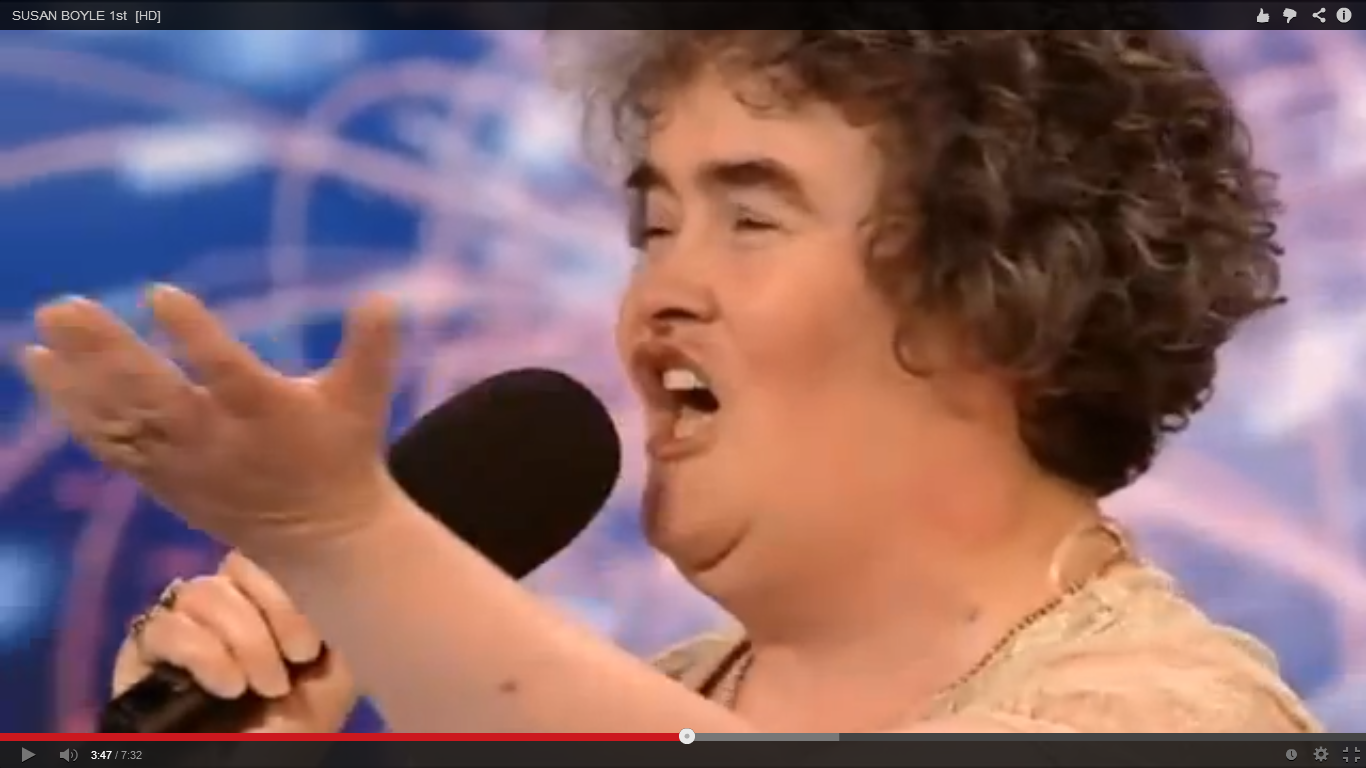